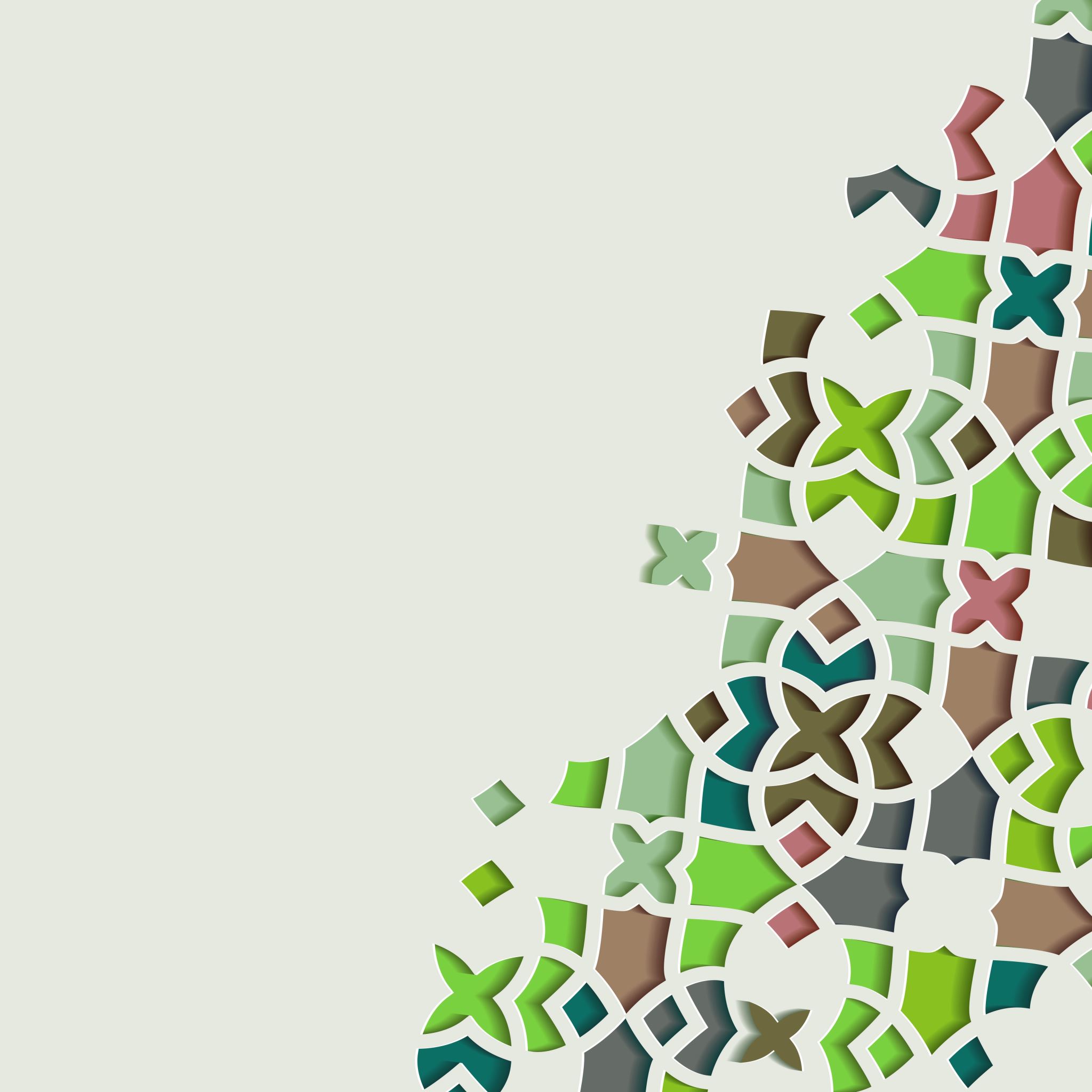 Temat: Dzielenie ułamków dziesiętnych
21,69: 0,3 =
20,22 : 4,2 =
0,25 : 0,5 = 
3,456: 0,23 =
4,56 :1,12 =
23,4 : 0,005 =
216,9: 3
202,2: 42
2,5: 5
345,6: 23
456 : 112
23400 : 5
216,9:3
21,69: 0,3 = 216,9 : 3
,
7
2
3
-
21
6
-
6
9
-
9
0
212,5:5
21,25: 0,5 = 212,5 : 5
4
,
2
5
-
20
1
2
-
10
2
5
-
25
0